Mravlje kolonije(Ant Colony Optimization - ACO)
Prof. Zorica Stanimirović
Faculty of Mathematics, University of Belgrade
zoricast@matf.bg.ac.rs
MPIO, 2017.
Ant Colony Optimization - ACO
Ideja: oponašanje mrava prilikom kretanja od izvora hrane do mravinjaka.

Mravi za sobom ostavljaju trag – feromon, koji im pomaže u komunikaciji prilikom pronalaženja puta.

Mrav bira put u zavisnosti od toga koliko feromona ima na njemu. Što više mrava prođe putem, jači će biti trag feromona. 

Posle izvesnog vremena, svi mravi će se kretati istim putem.
Ant Colony Optimization - ACO
Traženje optimalnog puta između izvora hrane i mravinjaka

Ova indirektna foma kooperacije naziva se stigmergija (stigmergy)
Ant Colony Optimization - ACO
Dva osnovna koraka ACO algoritma su:
       - Konstrukcija rešenja 
       - Ažuriranje traga feromona

Ažuriranje feromona podrazumeva
       -  proces pojačavanja feromona – osvežavanje
       -  proces isparavanja feromona – evaporacija
  
Pomoćni korak:
      - heuristika koja pomaže mravima pri odlučivanju
Ant Colony Optimization - ACO
Osnovna šema:
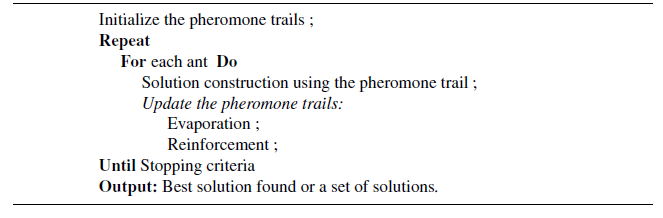 Ant Colony Optimization - ACO
Konstrukcija rešenja: 

 Svaki mrav se može posmatrati kao jedna stohastička pohlepna (greedy) procedura koja konstruiše rešenje

Mrav dodaje komponente rešenja na prethodno izgrađene delove dok se ne kompletira dopustivo rešenje

Ako se pretraživački prostor posmatra kao graf, svaki mrav konstruiše jednu stazu (path) u grafu, tj. pretraživačkom prostoru

Rešenje se gradi pomoću traga feromona i informacije dobijene iz heuristike
Ant Colony Optimization - ACO
Konstrukcija rešenja: 

Trag feromona: 
 -  Feromon pamti karekteristike dobro izgrađenog rešenja, što se
    se koristi pri konstrukciji novih rešenja mrava 
 -  Feromon se menja dinamički tokom potrage za rešenjem
- Predstavlja memoriju kompletnog procesa potrage mrava za rešenjem.

Informacija iz heuristike:
-  Ova informacija pomaže mravima tako što im nagoveštava kako da odlučuju  prilikom izgradnje rešenja
Pitanje izbora heuristike je od velikog značaja za efikasnost celokupnog  algoritma.
Heuristika se mora prilagoditi karakteristikama problema
Ant Colony Optimization - ACO
Trag feromona se u svakoj iteraciji ažurira pomoću informacije iz izgrađenih rešenja, kroz  fazu evaporacije i fazu pojačavanja (osvežavanja) feromona.

Faza evaporacije:
 U ovoj fazi feromon opada automatski po formuli
        τij = (1-ρ) τij , 
       τ =[τij] je matrica feromona
       ρϵ(0,1] je konstantna stopa evaporacije feromona koja se obično
       bira na slučajan način iz intervala (0,1] 

    Cilj evaporacije je da se izbegne preuranjena konvergencije svih mrava ka „dobrim” rešenjima, kao i da se podstakne  raznovrsnost (diversifikacija) rešenja.
Ant Colony Optimization - ACO
Faza pojačavanja (osvežavanja) feromona:
   - U ovoj fazi se pojačava feromon pomoću konstrusanog rešenja (delimičnog ili potpunog)
    - Vrednost koju dodajemo zavisi od kvaliteta konstruisanog rešenja. 
    - Strategija osvežavanja feromona zavisi od konkretnog problema koji se rešava pomoću ACO

    Moguće strategije osvežavanja feromona :
Online step-by step feromone update 
       Trag feromona τij  se osvežava od strane svakog mrava  u svakom koraku konstrukcije rešenja.
Ant Colony Optimization - ACO
Moguće strategije osvežavanja feromona (nastavak):
2. Online delayed feromone update 
Trag feromona τij  se osvežava tek kada mrav konstruiše kompletno 
rešenje. 
Mrav će osvežiti trag feromona proporcionalno kvalitetu 
rešenja koji je konstruisao.
 
3.   Offline feromone update 
Trag feromona τij  se osvežava tek kada svi mravi generišu kompletno
 rešenje. Ova strategija ima više varijanti:
       3.a) Quality-based pheromone update
        Trag feromona se osvežava vrednošću koja je proporcionalna ili najboljem pronađenom rešenju ili k najboljih rešenja.
Ant Colony Optimization - ACO
Moguće strategije osvežavanja feromona(nastavak):

 3.   Offline feromone update 
       3.a) Quality-based pheromone update

       3.b) Rank-based pheromone update
        Samo mravi koji su našli k najboljih rešenja mogu da osveže trag feromona, proporcionalno kvalitetu rešenja.

      3.c) Worst pheromone update
        Mravi koji generišu najgore rešenje će smanjiti trag feromona, za ostale tra feromona ostaje nepromenjen.

      3.d) Elitist pheromone update
        Samo mrav koji je našao najbolje rešenje će pojačati feromon da bi usmerio pretragu u tom smeru.
ACO for Travelling Salesman Problem
Problem trgovačkog putnika (TSP)

Dat je skup čvorova V koji predstavljaju gradove |V|=n 

Skup grana E je skup svih uređenih parova (i,j), i,jV 

Svakoj grani (i,j) je dodeljena težina Cij (troškovi putovanja od i do j, obično proporcionalni rastojanju dij) 

Dobijamo usmereni težinski graf G=(V,E)

Treba naći turu u grafu sa najmanjom cenom, odnosno  turu trgovačkog putnika sa najmanjim troškovima

TSP spada u klasu NP-teških problema komb. optimizacije
Travelling Salesman Problem
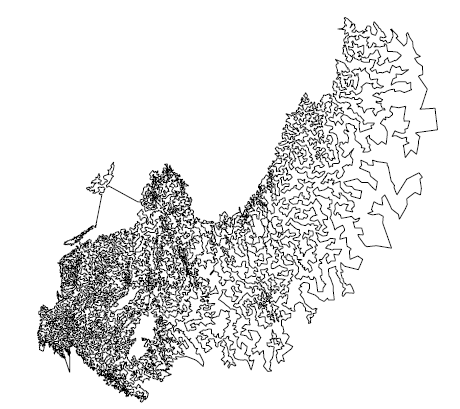 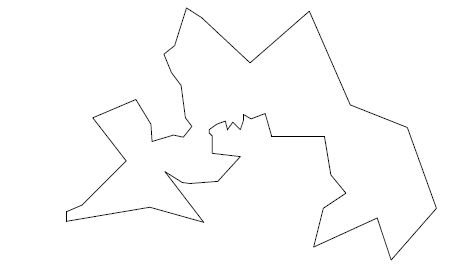 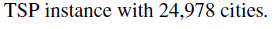 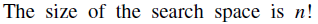 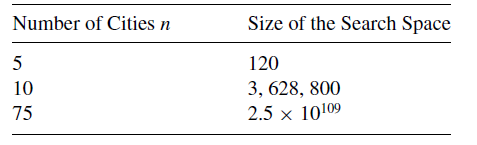 ACO for Travelling Salesman Problem
Definicija traga feromona i način konstrukcije rešenja?
Trag feromona se dodeljuje svakoj grani (i,j)
    Može se predstaviti matricom feromona  τ =[τij ], gde  τij predstavlja      poželjnost grane (i,j)  u turi trgovačkog putnika
    Matrica traga feromona se inicijalizuje nekim početnim (obično jednakim) vrednostima ili vrednostima koje su obrnuto proporcionalne troškovima puta od i do j.

 Rešenje se konstruiše kao stohastička tura - svaki mrav konstruiše turu na stohastički način: za proizvoljno izabrani polazni grad i, naredni grad j se bira sa verovatnoćom
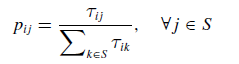 S= skup neposećenih čvorova iz V
U početnoj iteraciji, svaki mrav bira polazni grad i na slučajan način.
ACO for Travelling Salesman Problem
Modifikacija:
Definišimo ij =1/dij, gde je dij rastojanje između čvorova i i j
    za već izabrani grad i u turi, naredni grad j se bira sa verovatnoćom
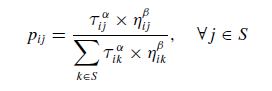 α i β = parametri koji definišu relativni uticaj feromona i rastojanja
Za α =0 ACO postaje stohastički greedy algoritam u kome je najverovatnije da će najbliži grad biti izabran
Za β=0 samo će feromoni usmeravati pretragu i u ovom slučaju može lako doći do završetka rada ACO u lokalnom optimumu
Ova modifikacija je primer pomoćne heuristike u okviru ACO.
Važno: pomoćna heuristika je problem-dependent!
ACO for Travelling Salesman Problem
Pojačavanje traga feromona:
    Svaki mrav će pojačati trag feromona na svakoj grani u konstruisanoj turi proporcionalno kvalitetu konstruisanog rešenja, odnosno ture π.
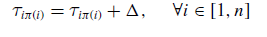 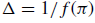 Evaporacija feromona:
Za svaku granu (i,j) , feromon τij na ovoj grani evaporira na sledeći način
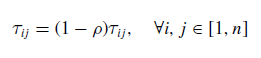 gde je ρϵ(0,1] konstantna stopa evaporacije feromona
ACO for Travelling Salesman Problem
ACO for Travelling Salesman Problem
Some computational results (Dorigo&Gambardella, 1997)
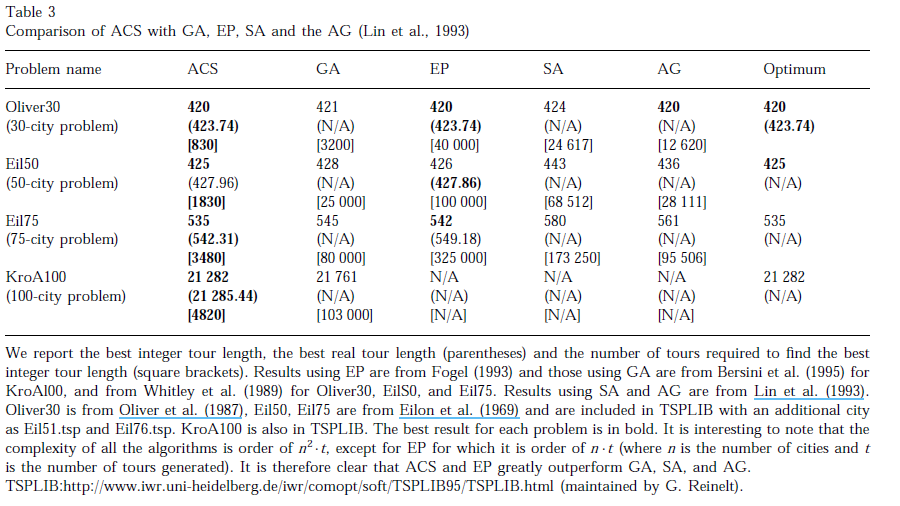